Adviescommissie ‘Flexibel hoger onderwijs voor werkenden’
Landelijk netwerk Associate degree
	23 september 2013 	

	Patrick Leushuis
	Ministerie OCW
Analyse ontwikkelingen hoger onderwijs volwassenen
Volwassen beroepsbevolking: vooral in deeltijd hoger onderwijs
Aantallen studenten in deeltijd hoger onderwijs (2012):
publiek HO: 62.500; privaat HO: 80.000

Ontwikkeling instroom (1e jaars) studenten in bekostigd deeltijd HO:
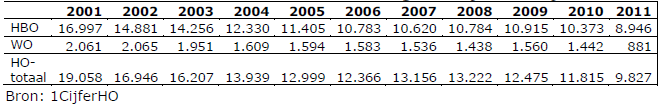 2
Internationale vergelijking deelname deeltijd HO
3
Ontwikkeling in deelname deeltijd HO (2002 = 100)
4
Ontwikkelingen arbeidsmarkt
Kennisintensivering
Versnelde (technologische) ontwikkeling
Upgrading kwalificatie-eisen
Vergrijzing en ontgroening 
‘Van baanzekerheid naar werkzekerheid’

 Toenemend belang scholing, opleiding en ontwikkeling
 Groeiende behoefte aan hoger opgeleiden
5
Arbeidsmarktbehoeften naar kwalificatieniveaus – Nederland
6
Analyse ‘brede verkenning deeltijd HO’ (2012)
Prioriteit instellingen ligt bij voltijdonderwijs en doelgroep initiële studenten 
Inrichting (organisatie en inhoud) deeltijd HO is veelal conventioneel, onvoldoende flexibel en vraaggericht (m.n. in het WO)

Wat wil de volwassen lerende? (ResearchNed 2012 e.a.)
Kortdurende programma’s, mogelijkheid tot gefaseerde deelname en stapeling studiepunten
Aansluiten bij (professionele) ervaring:
Validatie van resultaten van non-formeel en informeel leren
Aansluiting bij praktijk(ervaring) in leeractiviteiten
   Efficiënte vormgeving onderwijs:
Aansluiting op maat bij kennis & kunde
Gebruik werkplek voor leeractiviteiten opleiding
Tijd- en plaatsonafhankelijk leren - (open) online onderwijs
7
Opdracht adviescommissie
Advies over te nemen maatregelen ter bevordering van:
deelname volwassen beroepsbevolking aan hoger onderwijs
vergroting aantal en aandeel hoger opgeleiden in beroepsbevolking
	=> door versterking flexibiliteit en vraaggerichtheid hoger onderwijs
	     voor volwassenen

Maatregelen:
Beleid
Kaders in wet- en regelgeving
Financieringsmodel 
+   inrichting experimenteerruimte
8
Samenstelling adviescommissie
Leden:
Alexander Rinnooy Kan, voorzitter
Karl Dittrich (voorzitter VSNU)
Paul Rüpp (voorzitter CvB Avans Hogeschool)
Eric Fischer (voorzitter NRTO)
Niek Jan van Kesteren (directeur VNO NCW)
Edwin Bouwers (vice-voorzitter FNV vakbeweging)
Antoine Wintels (voorzitter CvB Summa College)

Ondersteuning:
Yvonne Bernardt
Patrick Leushuis (secretaris)
9
Hoofdingrediënten advies
Faciliteren van gefaseerde deelname aan opleidingsonderdelen
Modulariseren onderwijsaanbod + stapelen (incl. transfer of credits) 
Financieringsmodel dat:
aansluit bij gefaseerde deelname
stimuleert tot behalen diploma
Focus op leeruitkomsten
leerwegonafhankelijke beoordeling
kwaliteitsborging 
Vervlechting formeel, non-formeel and informeel leren (incl. validatie)
Versterken werkend leren
Versterken (open) online education (incl. MOOC’s)
10